冬令进补话膏方
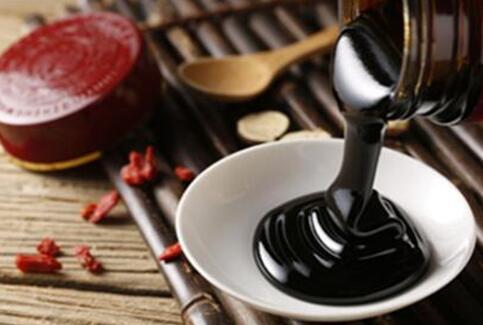 蔡甸区中医医院    付玉山
中医养生的理念
01
膏方的概念及特点
02
02
目录
膏方的适用人群
03
膏方的组方原则
04
服膏注意事项
05
中医养生的理念
01
法于自然
顺时养生
中医养生的理念
01
“冬令进补，来年打虎”
“春夏养阳，秋冬养阴”
冬季是一年中最寒冷的季节，万物处于封藏休眠的状态，是一年中最适合进补的季节，“补”并非狭义的滋补，是“调一身之阴阳，理脏腑之虚实的高度概括”
中医养生的理念
01
治未病
未病先防
欲病救萌
已病防变
瘥后防复
膏方的概念及特点
02
膏方，又叫膏剂，属于中医膏、丹、丸、散、酒、露、汤、锭八种剂型之一。
形态
口味
内容
作用
膏方的概念及特点
02
膏方是一种具有营养滋补和预防治疗综合作用的稠厚的膏滋方。药性较缓和，药力持久，达到扶正祛邪、疗疾延衰的目的。

膏方由临床经验丰富的医师根据各人的不同体质，不同临床症状综合辨证而处方配置。膏方从开放、用药、到熬制、服用都十分讲究，充分体现中医整体调整的用药特色。

膏方药味较多，少则20余味，多则40余味或更多，膏方加工时，根据处方将药材合在一起经过浸泡、二~三次煎煮，再将药汁合在一起，煎煮浓缩，再加入名贵药材（另煎）、用阿胶、龟板胶、鹿角胶、鳖甲胶、饴糖、冰糖、蜂蜜等收膏，精制加工成稠厚的膏剂。
膏方的概念及特点
02
《膏方大全》、《谦斋膏方案》
命名逐渐从“煎”到“膏”《仁斋直指方》的当归膏
膏方历史沿革
发展
《外台秘要》记载煎方6首
成熟
明清
《金匮要略》内服膏剂最早记载
《五十二病方》记载30余外用膏剂
宋金元
《五十二病方》
雏形
萌芽
唐朝
首载
东汉
春秋战国
膏方的概念及特点
02
药物成份浓度高
体积小
膏方特点
服用方便
多用于冬季
整体调理，攻补兼施，治养一体
膏方的适用人群
03
适用人群
膏方的适用人群
03
慢性疾病常见有各种慢性肾脏疾病、慢性肾功能不全；糖尿病、糖尿病肾病；慢性支气管炎、肺气肿、哮喘、肺结核等呼吸系统疾病；贫血；脾胃病；妇女月经不调；慢性疲劳综合征；冠心病、高血压、动脉硬化、中风或心梗恢复期；肝硬化、慢性肝炎等各种慢性疾病。
膏方的适用人群
03
亚健康状态的特征是自觉身体有各种不适，失眠、健忘、心情烦躁、情绪低落、忧郁焦虑、神疲乏力、腰酸背痛等，而体检又没有发现器质性病变。

     这类人群表现出活力不足，反应能力减退，社会适应力下降，有发生疾病的危险因素。
膏方的适用人群
03
康复期患者，如手术后、失血后、大病重病后、产后、肿瘤化疗、放疗后等身体恢复过程中，可用辨证膏方调理促进身体的恢复。
膏方的适用人群
03
膏方不适宜人群
健壮者免
急症者禁
胃肠功能差者缓
膏方的组方原则
04
膏方原料组成
中药饮片：根据各人情况辨证施治，一人一方，一般20味~35味左右，共约3000~50000g左右。
细料药：膏方中较为贵重药物的统称，是体现补益虚损的重要成分。
                   动物：羚羊角、鹿茸、紫河车、蛤蚧等。
                   植物：藏红花、三七、虫夏、人参、西洋参等。
胶类药：阿胶、鹿角胶、龟板胶、鳖甲胶等。
糖类：蜂蜜、白糖、冰糖、饴糖、木糖醇、甜菊糖等。
                  作用：可改善膏方口感，补益缓中，有助膏方成形。
                  用量：每剂膏方用量约1000~2000g左右
膏方的组方原则
04
膏方原料组成
阳虚气虚者用红糖
阴虚者用冰糖
糖尿病患者宜用木糖醇
蜂蜜有滋润、补中解毒防腐作用
膏方的组方原则
04
体质辨识，辨证立法
调和阴阳，以平为期
斡旋脾胃，以喜为补
通补兼施，动静结合
膏方的组方原则
04
补气常用方
四君子汤
六君子汤
补中益气汤
参苓白术散
膏滋易滋腻碍胃，开方时可加入理气醒脾药物，如木香、陈皮等
膏方的组方原则
04
补血常用方
四物汤
八珍汤
归脾汤
当归补血汤
“气旺则血行”，“有形之血生于无形之气”，应用时适当配伍活血药和补血药，并注意补气药用量要远远大于补血药，如当归补血汤中黄芪、当归比例为5:1。
膏方的组方原则
04
补阴常用方
六味地黄丸
大补阴丸
生脉饮
左归丸
“善补阴者，必于阳中求阴”，用药时需育阴涵阳，不可一味补阴，大部队补阴药中需适当佐用扶阳药。
膏方的组方原则
04
补阳常用方
金贵肾气丸
右归丸
龟鹿二仙胶
五子衍宗丸
“善补阳者，必于阴中求阳”，孤阳不长，用药时需阴阳双补，以填精补髓，滋补阴精之物为导，配合温阳化气之品。
膏方的组方原则
04
开路方
正式服用膏滋时，一般先服用开路方
祛除病邪，使有病者趋于稳定状态，可以接受膏方的治疗与调理。
调理脾胃功能，使脾胃能很好的消化吸收膏滋，如脾虚湿重患者先后开路方健脾化湿，开胃助运，症状改善后再服用膏方，提高膏滋的疗效。
了解服用者对开路方药方适应性的反应，有预试服的作用，使正式开膏方时辨证更准确，疗效更理想。
对于老病号、慢性病稳定期、四诊辨证明确者，亦可直接开方。
膏方的组方原则
04
病案分享
曾某，男，40岁，2023年10月8日就诊，症见：周身乏力，易疲劳，思睡，感四肢发凉，冬季为甚，腰膝酸软，胃纳一般，进食后腹胀，睡眠较差，夜尿2-3次，大便不成形。

舌质暗，苔薄白，脉沉细。

单位体检报告未见明显异常，既往病史无特殊。

辩证属脾肾阳虚，拟方如下：
膏方的组方原则
04
病案分享
中药饮片：
黄芪300g      太子参150g     茯苓100g          泽泻100g
丹皮100g      木香100g         砂仁60g           枳实100g
厚朴100g      茯神200g         酸枣仁100g      合欢皮100g
当归100g      鸡血藤100g     山药150g          山茱萸100g
枸杞200g      杜仲100g         续断100g         菟丝子100g
熟地100g      锁阳150g         干姜100g         乌附片 100g
补骨脂100g   桂圆肉100g     防风100g          炒白芍100g
炒白术100g   佩兰100g        乌梅100g          黄精100g
甘草60g        龙骨300g         牡蛎100g
膏方的组方原则
04
病案分享
细料药：西洋参100g，红参  100g，紫河车 100g
胶类药：阿胶 100g，龟胶 100g  
糖类：冰糖1000g ，蜂蜜1000g
膏方的组方原则
04
病案分享
主方以桂附地黄丸加减，以温补肾阳为法

枸杞、黄精、菟丝子、白芍、熟地补益肝肾，取阴中求阳之意

阿胶、龟胶、紫河车血肉有情之品填精益隋，补虚疗损

木香、砂仁、枳实、厚朴醒脾行气，防补益药滋腻碍胃
服膏注意事项
05
服用时段
常人在冬至后第一个九天称“头九”，开始服用，以此类推到“五九”、“六九”，或服至立春前结束，大约50天左右的时间。

当今时代，因有冰箱可贮藏，若病情需要，可提前服用及延长服膏时间。
服膏注意事项
05
服用方式
1.冲服：取10-15g（一汤匙），放入杯中，将白开水冲入搅匀，使之融化，服下。
2.调服：用适当的汤药或适量黄酒，隔水炖热，调和均匀服下，主要用于一些胶剂，如阿胶、鹿角胶的研细末。
3.噙服：亦称“含化”，将膏滋含在口中，让药缓慢在口中融化，发挥药效，如治疗慢性咽炎所用的青果膏等。
服膏注意事项
05
服用时间
1.空腹服：《本草经》谓“病在四肢血脉者宜空腹而在旦”，可使药物迅速入肠，保持较高浓度发挥药效，滋腻补益药宜空腹服，如空腹时胃肠不适，可改为半饥半饱服用。
2.饭前服：饭前30-60分钟服用，病在下焦，欲使药力速达病灶，宜饭前服。
3.饭后服：饭后15-30分钟服用，病在上焦，欲使药力停留上焦较久者，宜饭后服。
4.睡前服：睡前15-30分钟服用，补心脾、安心神，镇静安眠药物宜睡前服。
服膏注意事项
05
服用膏滋时，忌食萝卜，因膏滋中补益之品较多，而萝卜是消食之品，补品尚未消化吸收便已排泄，降低膏方疗效。

服用膏滋时，不宜用茶叶水冲饮，因茶叶含有鞣酸，能解药性，影响疗效
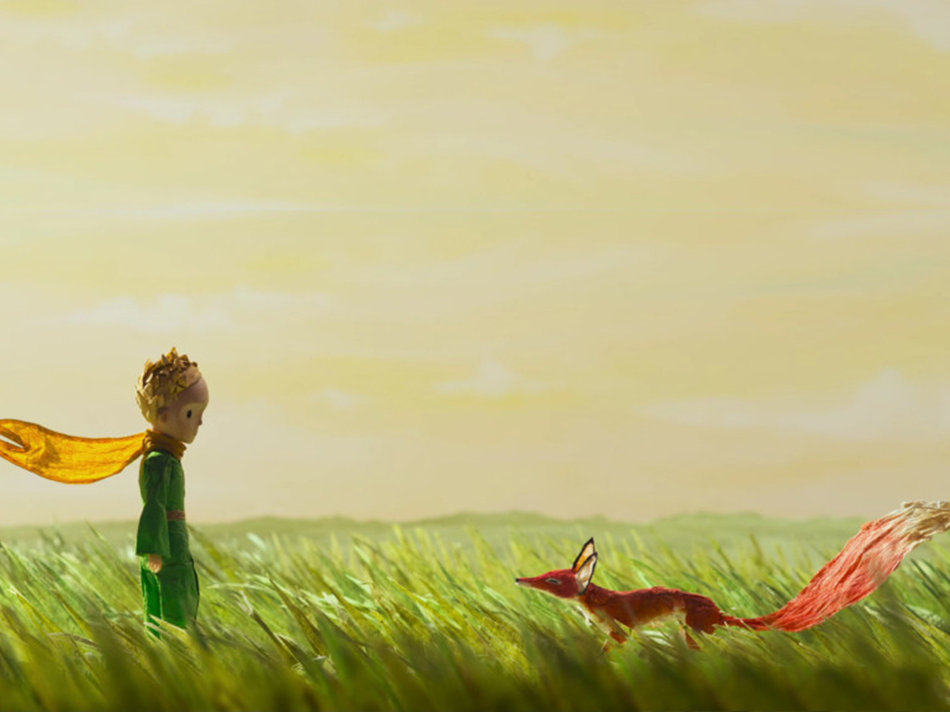 THANKS